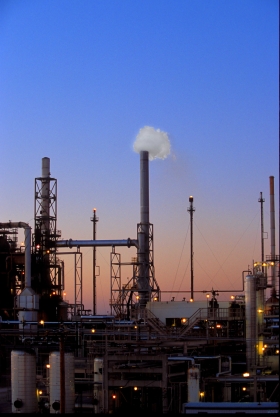 KİM232ENDÜSTRİYEL KİMYA II
Doç. Dr. Kamran POLAT
Ankara Üniversitesi Kimya Bölümü Organik Kimya Anabilim Dalı
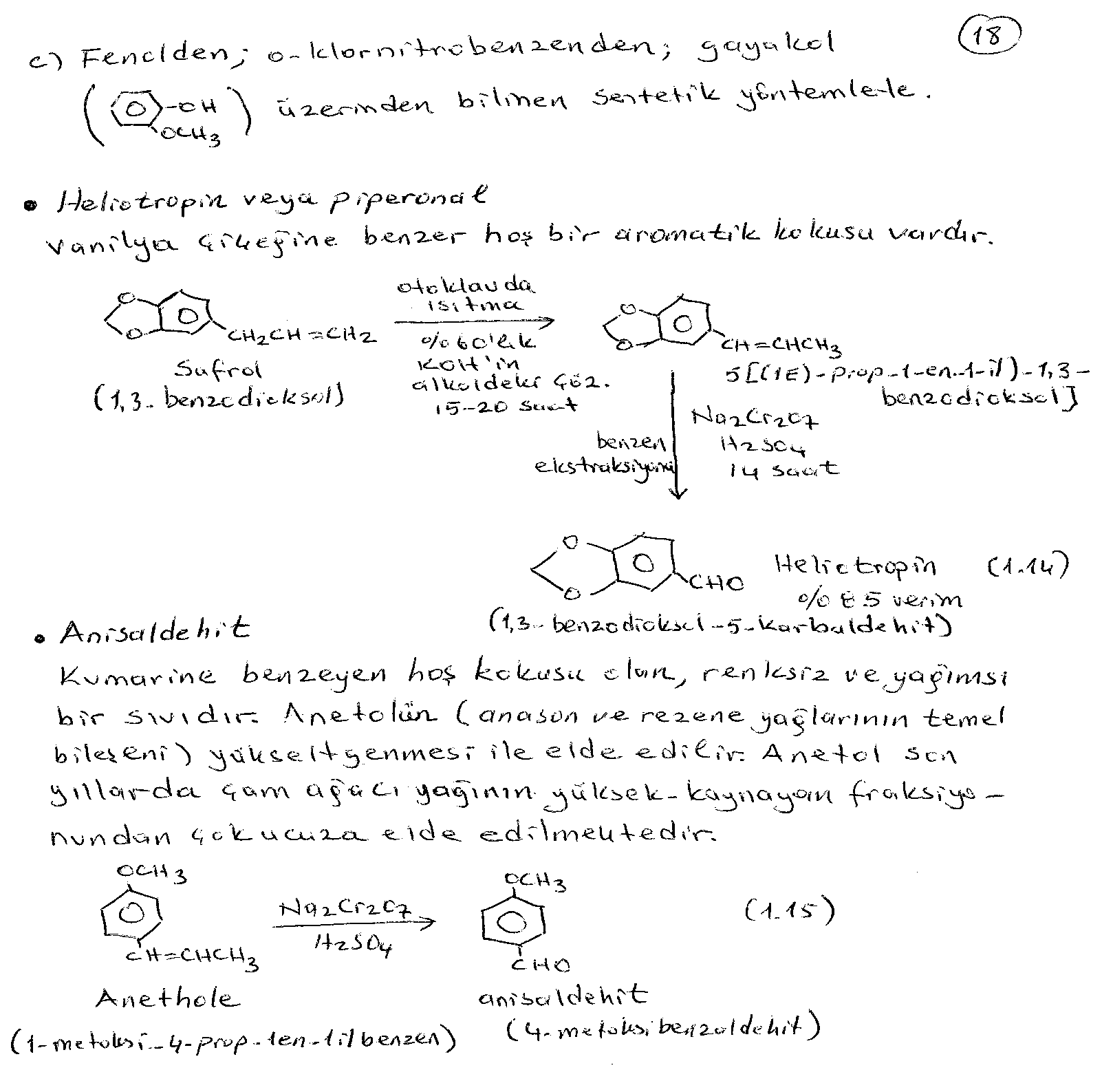 17.10.2018
KİM232 END.KİM.II-DOÇ.DR.KAMRAN POLAT-ANKARA ÜNİV., FEN FAK., KİMYA BÖL.,
2
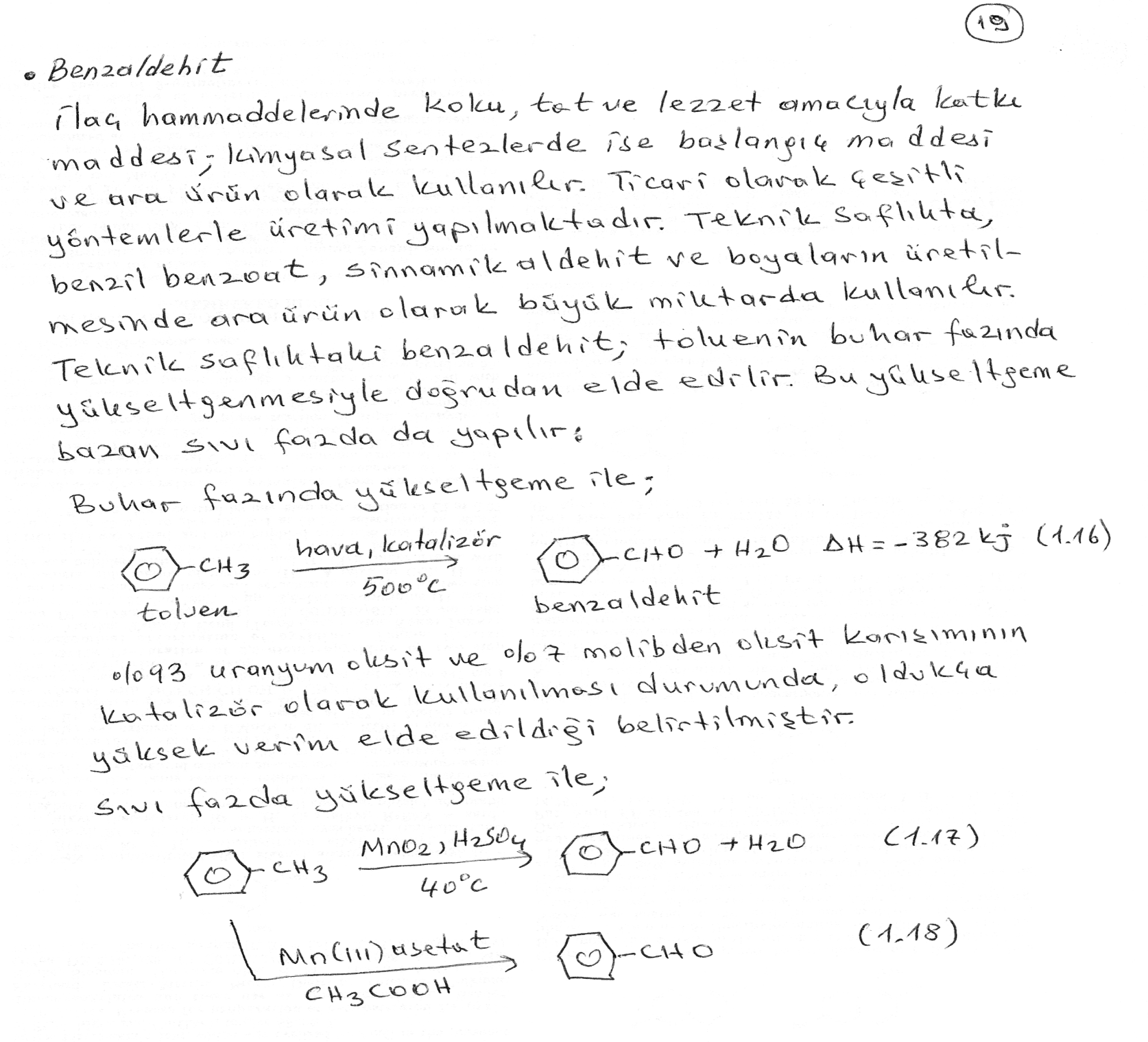 17.10.2018
KİM232 END.KİM.II-DOÇ.DR.KAMRAN POLAT-ANKARA ÜNİV., FEN FAK., KİMYA BÖL.,
3
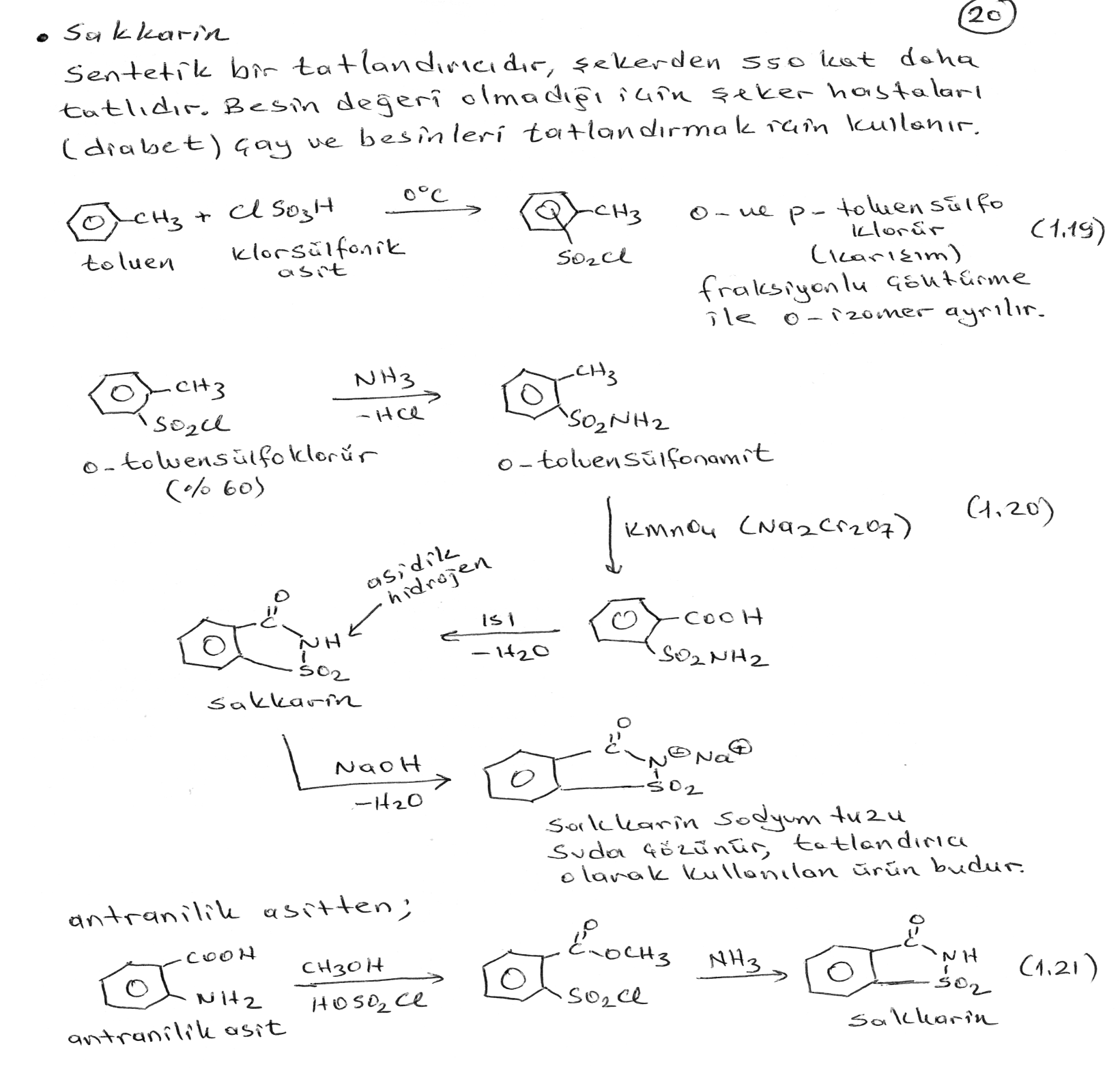 17.10.2018
KİM232 END.KİM.II-DOÇ.DR.KAMRAN POLAT-ANKARA ÜNİV., FEN FAK., KİMYA BÖL.,
4
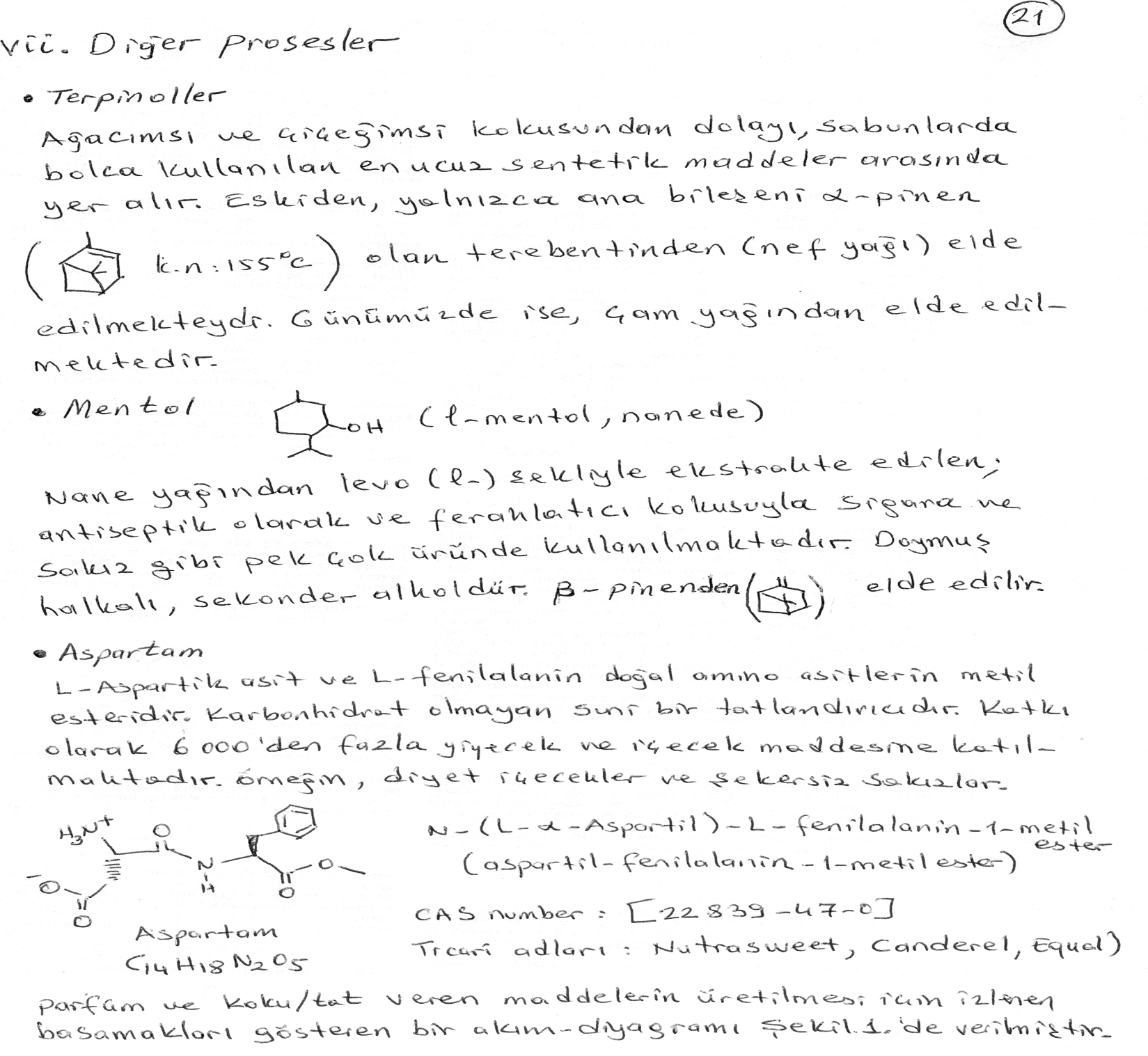 17.10.2018
KİM232 END.KİM.II-DOÇ.DR.KAMRAN POLAT-ANKARA ÜNİV., FEN FAK., KİMYA BÖL.,
5
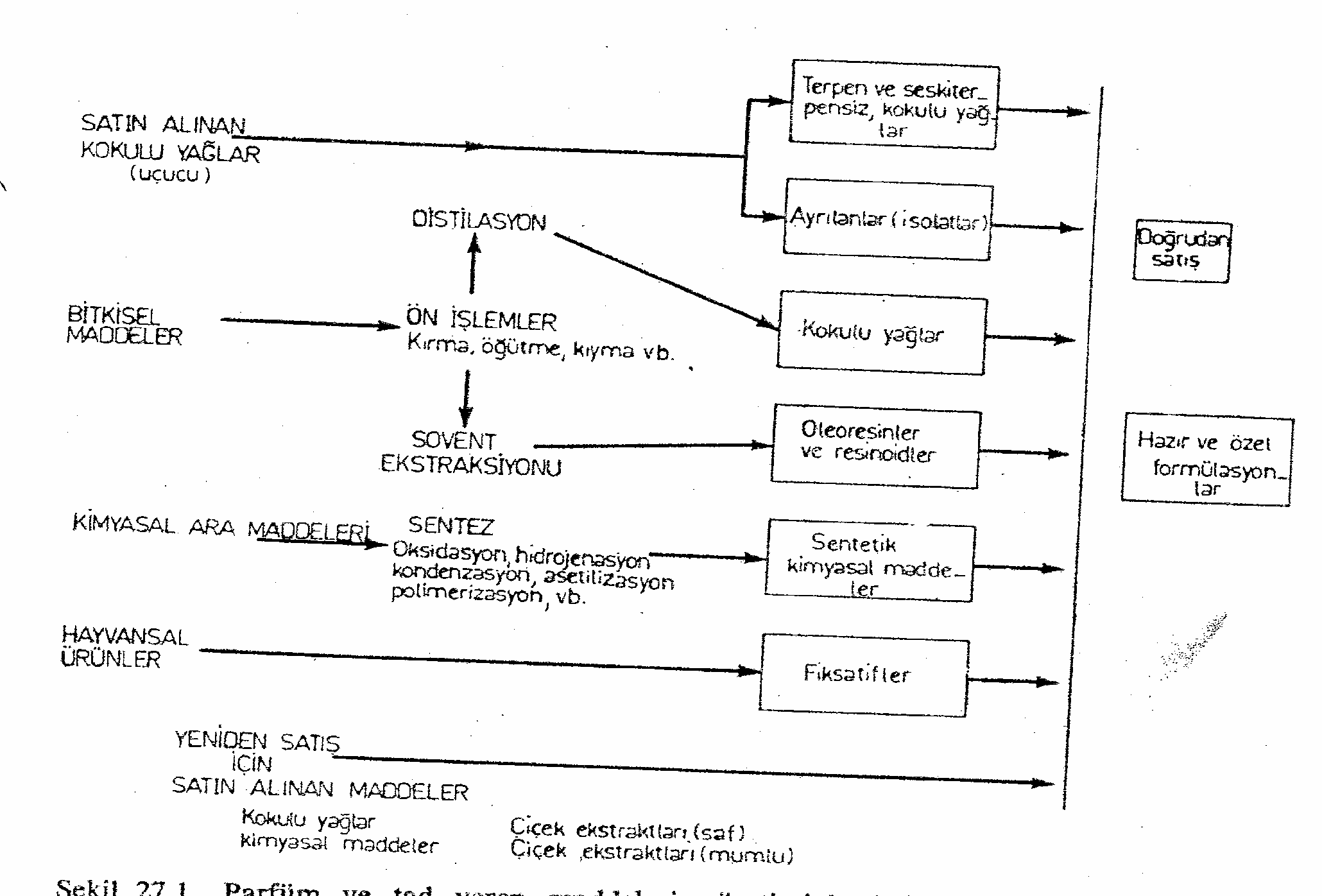 17.10.2018
KİM232 END.KİM.II-DOÇ.DR.KAMRAN POLAT-ANKARA ÜNİV., FEN FAK., KİMYA BÖL.,
6
Şekil 1.1. Parfüm ve tat veren maddelerin üretilmesinde izlenen yolları gösteren  bir akım-diyagramı
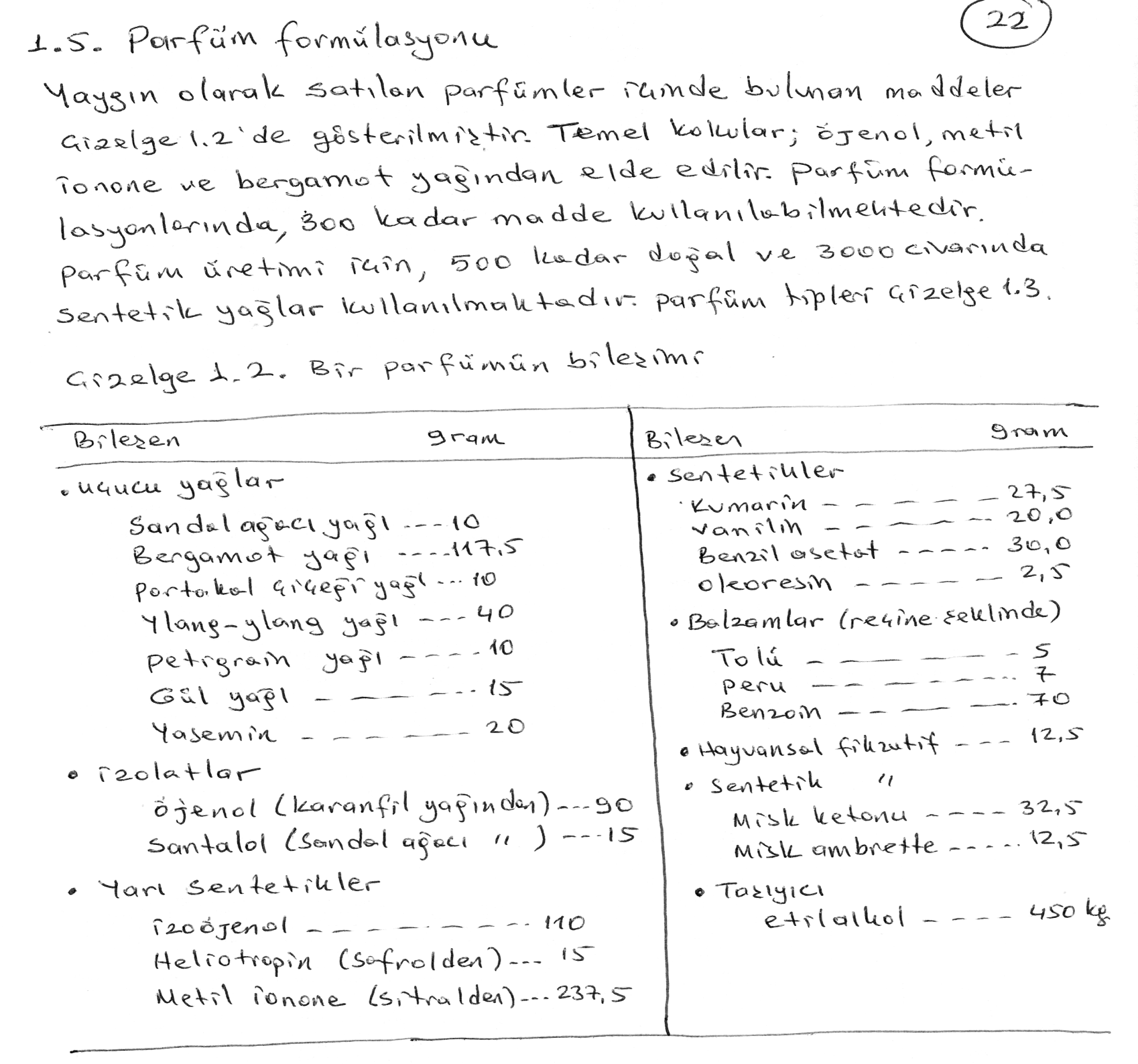 17.10.2018
KİM232 END.KİM.II-DOÇ.DR.KAMRAN POLAT-ANKARA ÜNİV., FEN FAK., KİMYA BÖL.,
7
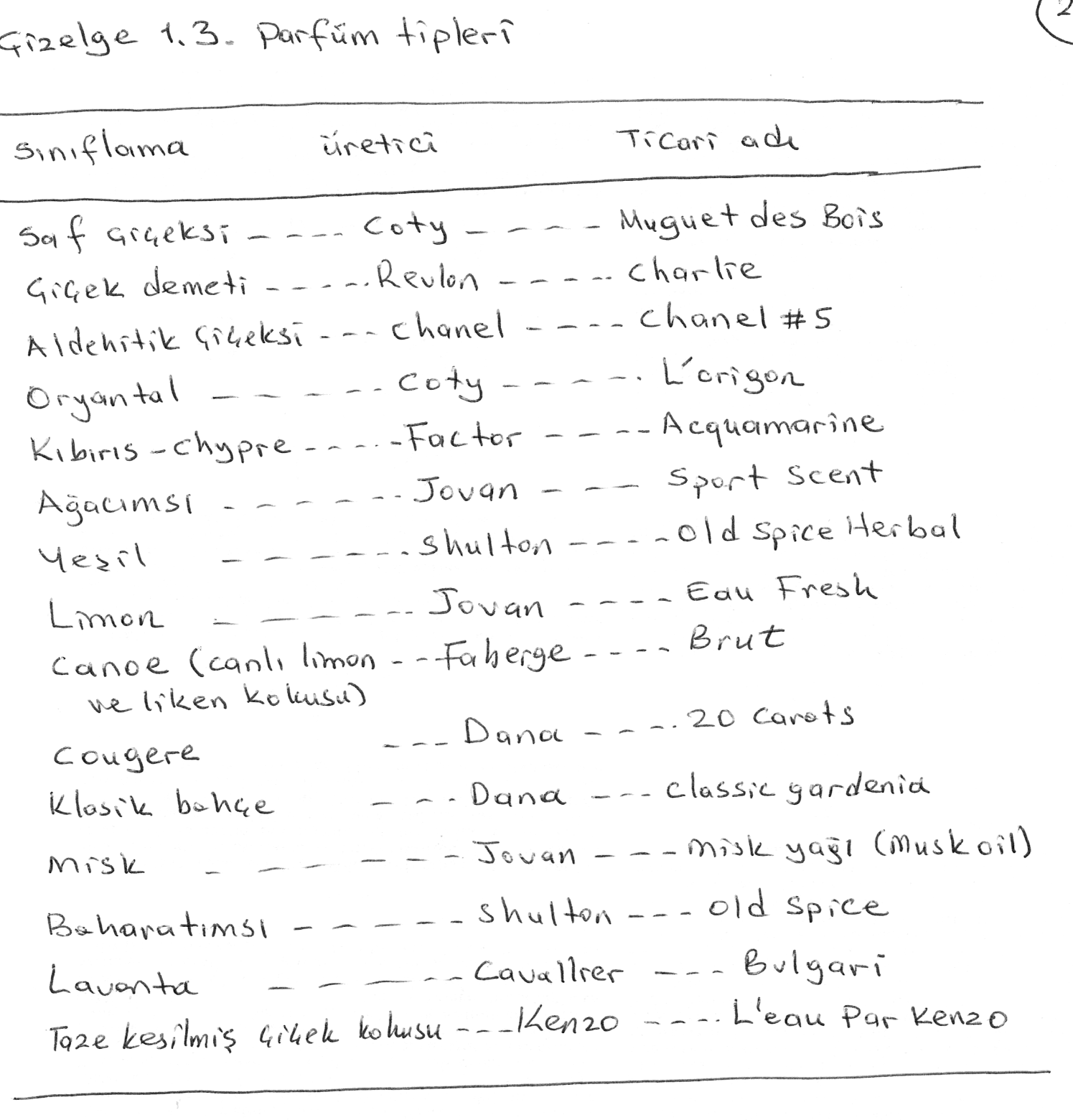 17.10.2018
KİM232 END.KİM.II-DOÇ.DR.KAMRAN POLAT-ANKARA ÜNİV., FEN FAK., KİMYA BÖL.,
8
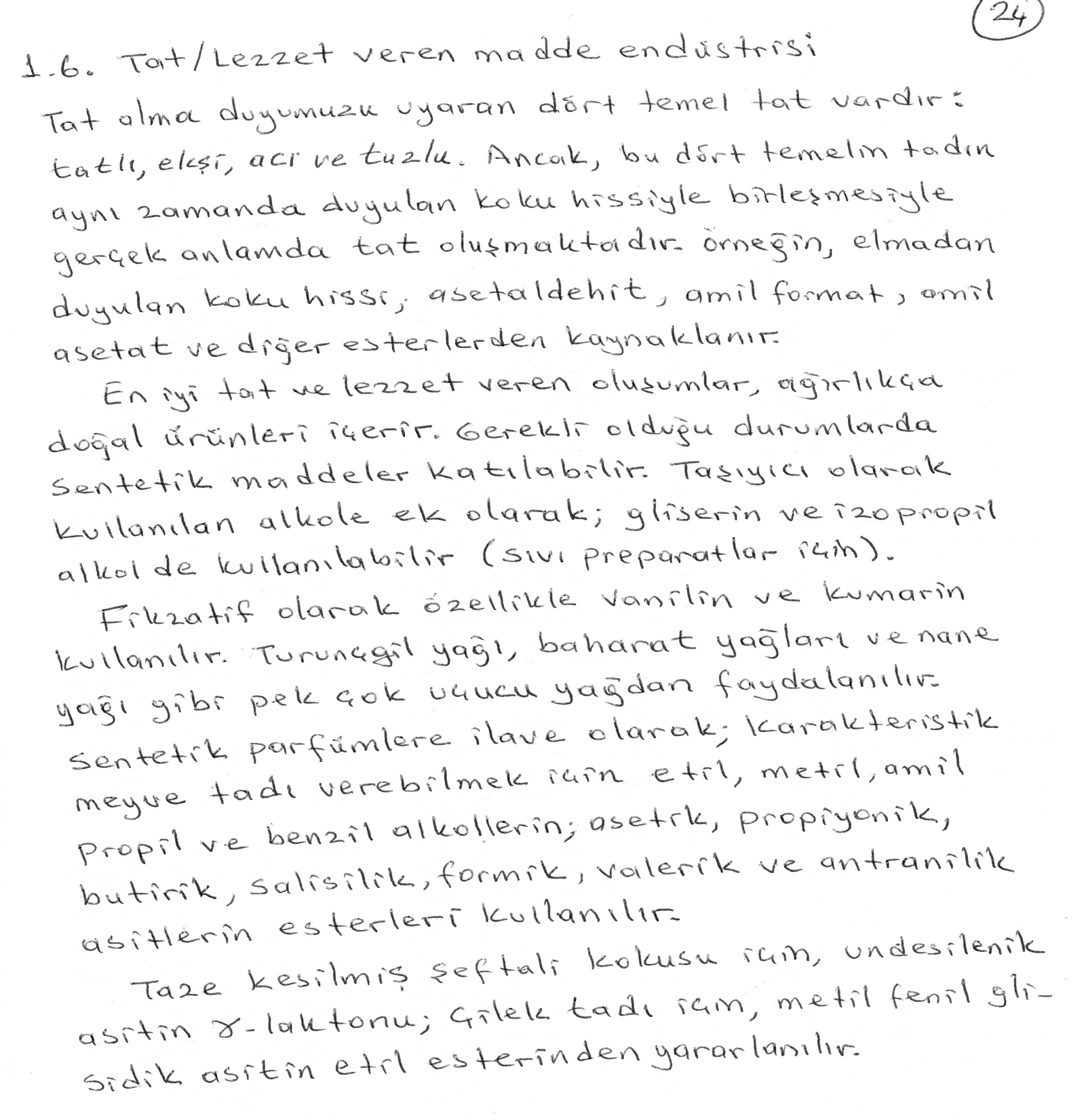 17.10.2018
KİM232 END.KİM.II-DOÇ.DR.KAMRAN POLAT-ANKARA ÜNİV., FEN FAK., KİMYA BÖL.,
9
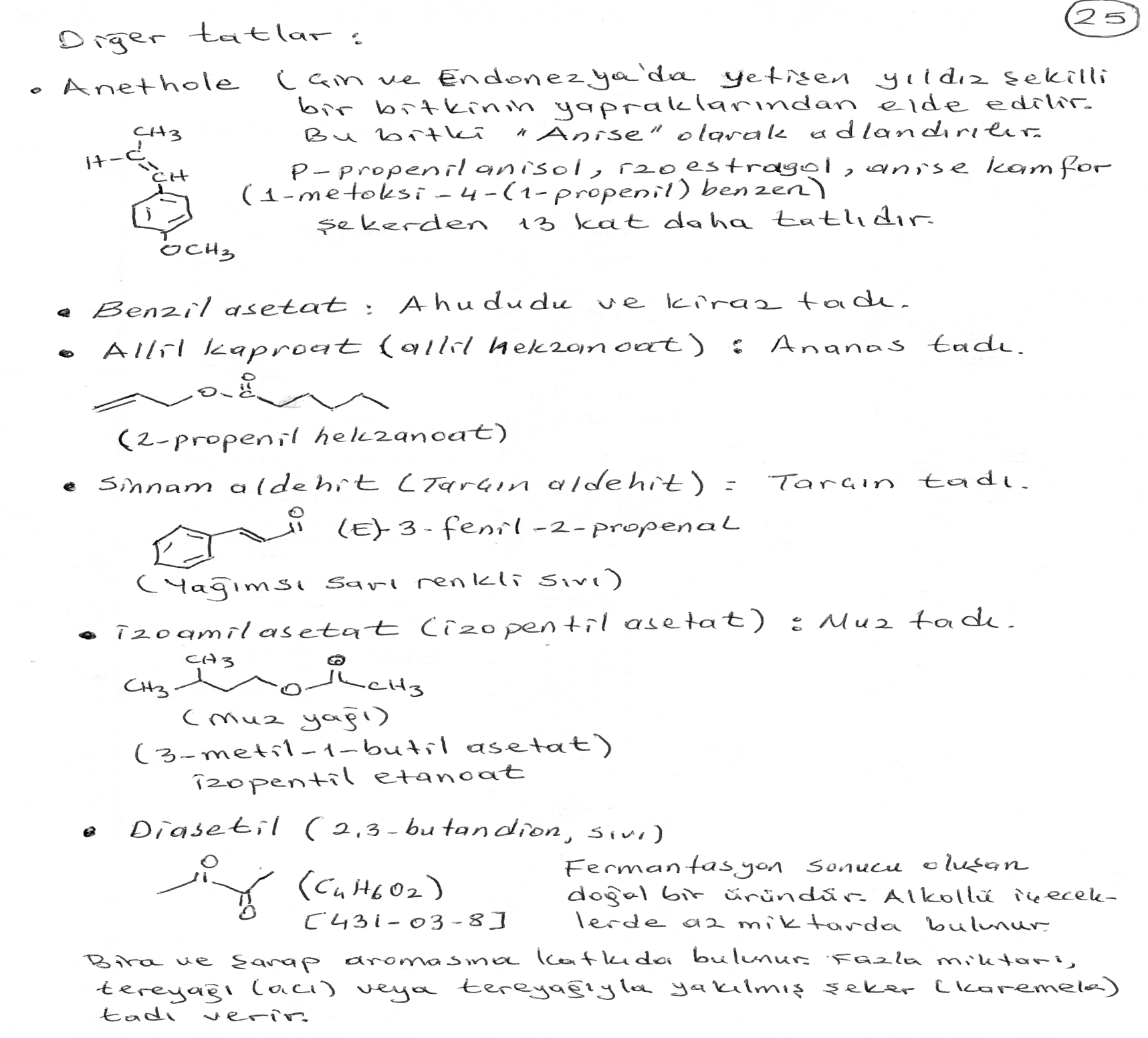 17.10.2018
KİM232 END.KİM.II-DOÇ.DR.KAMRAN POLAT-ANKARA ÜNİV., FEN FAK., KİMYA BÖL.,
10
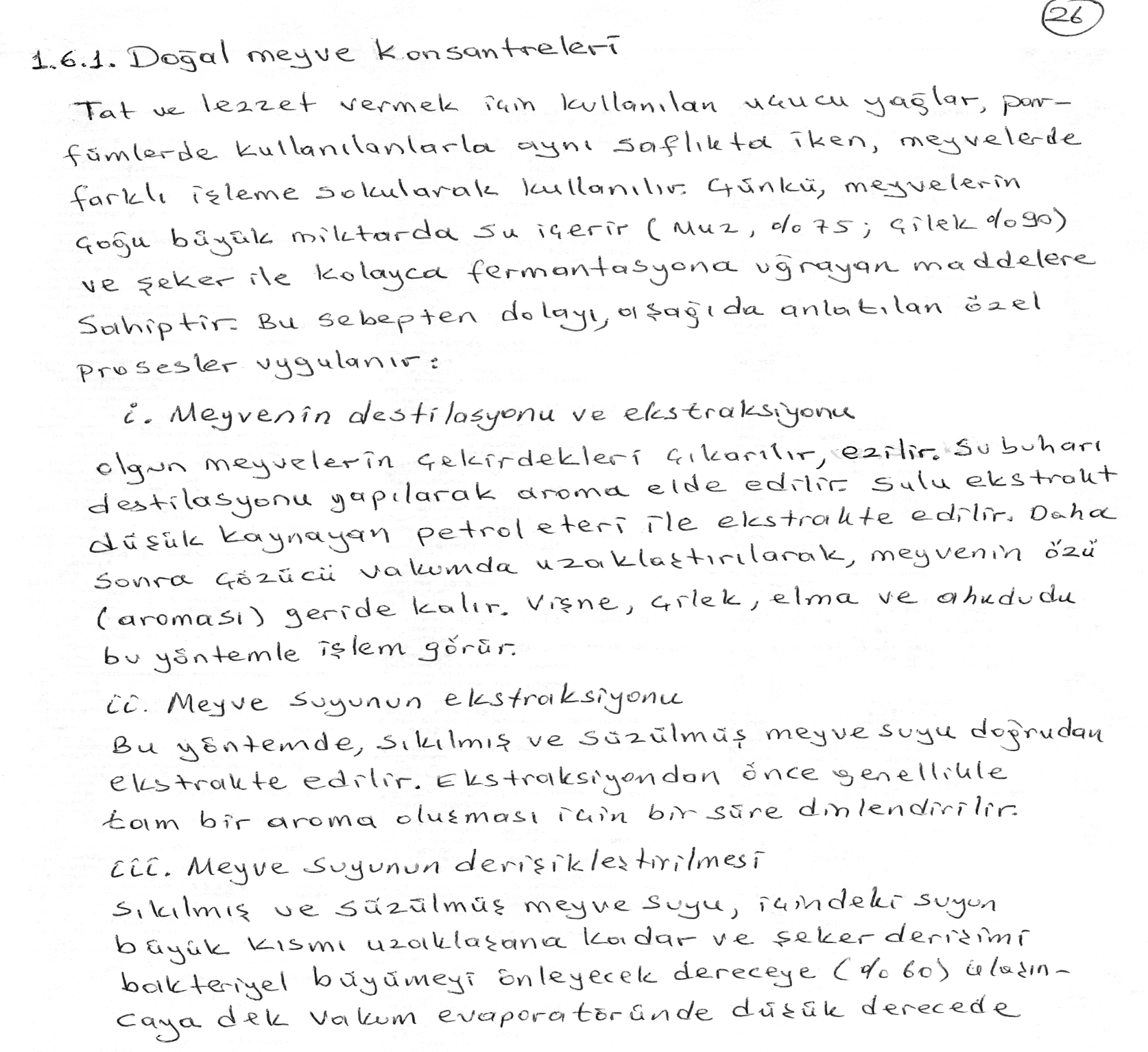 17.10.2018
KİM232 END.KİM.II-DOÇ.DR.KAMRAN POLAT-ANKARA ÜNİV., FEN FAK., KİMYA BÖL.,
11
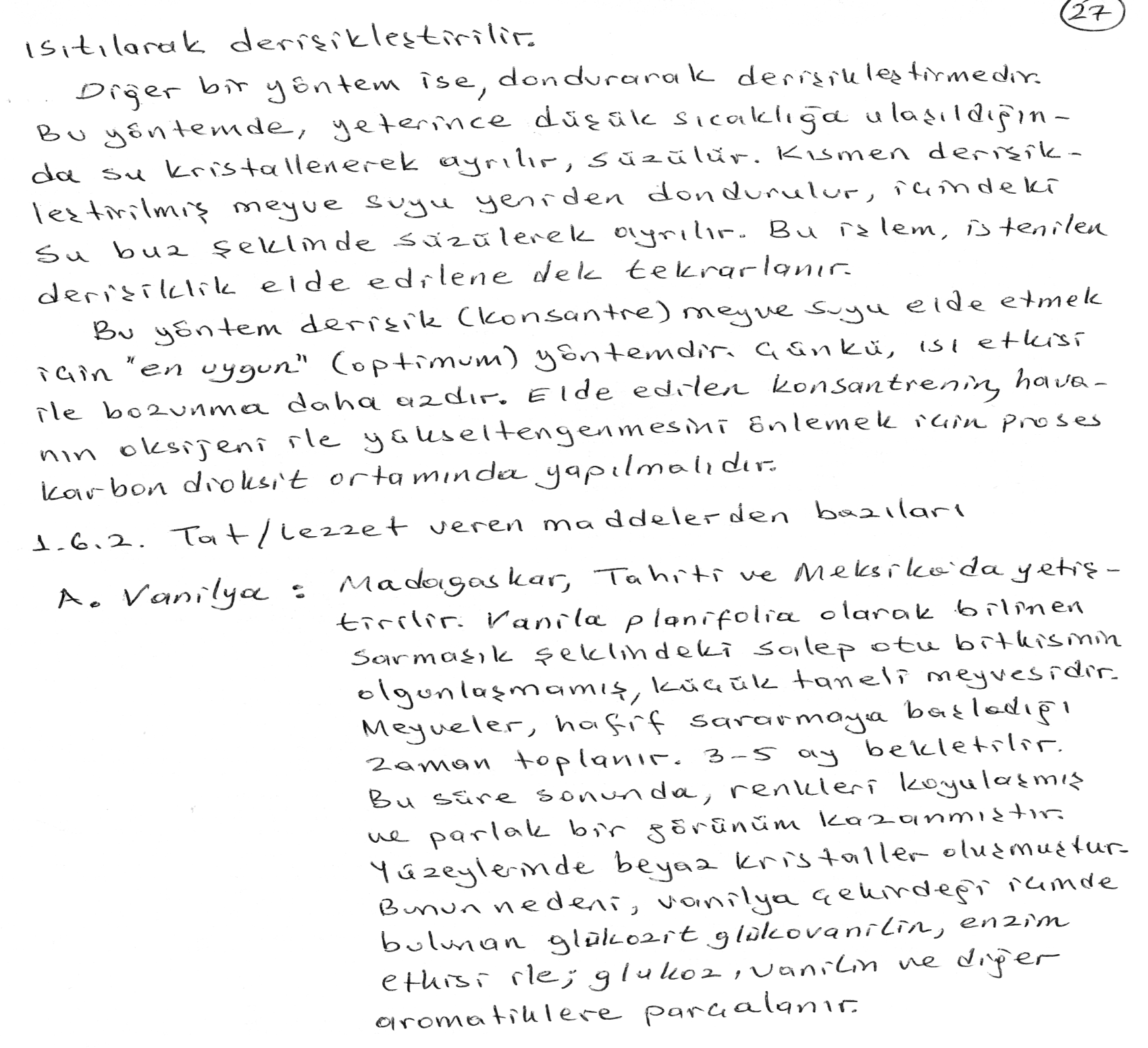 17.10.2018
KİM232 END.KİM.II-DOÇ.DR.KAMRAN POLAT-ANKARA ÜNİV., FEN FAK., KİMYA BÖL.,
12
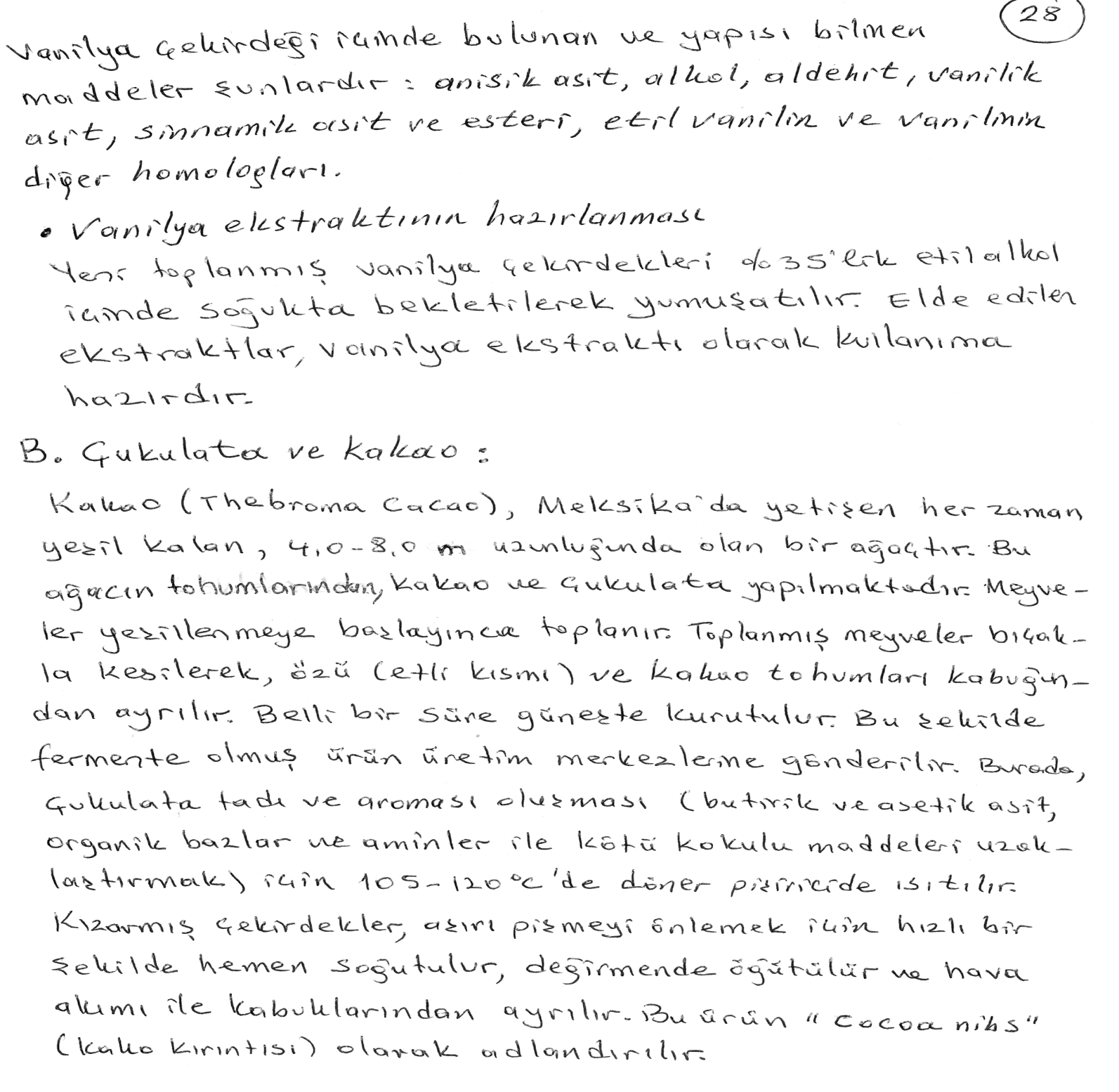 17.10.2018
KİM232 END.KİM.II-DOÇ.DR.KAMRAN POLAT-ANKARA ÜNİV., FEN FAK., KİMYA BÖL.,
13
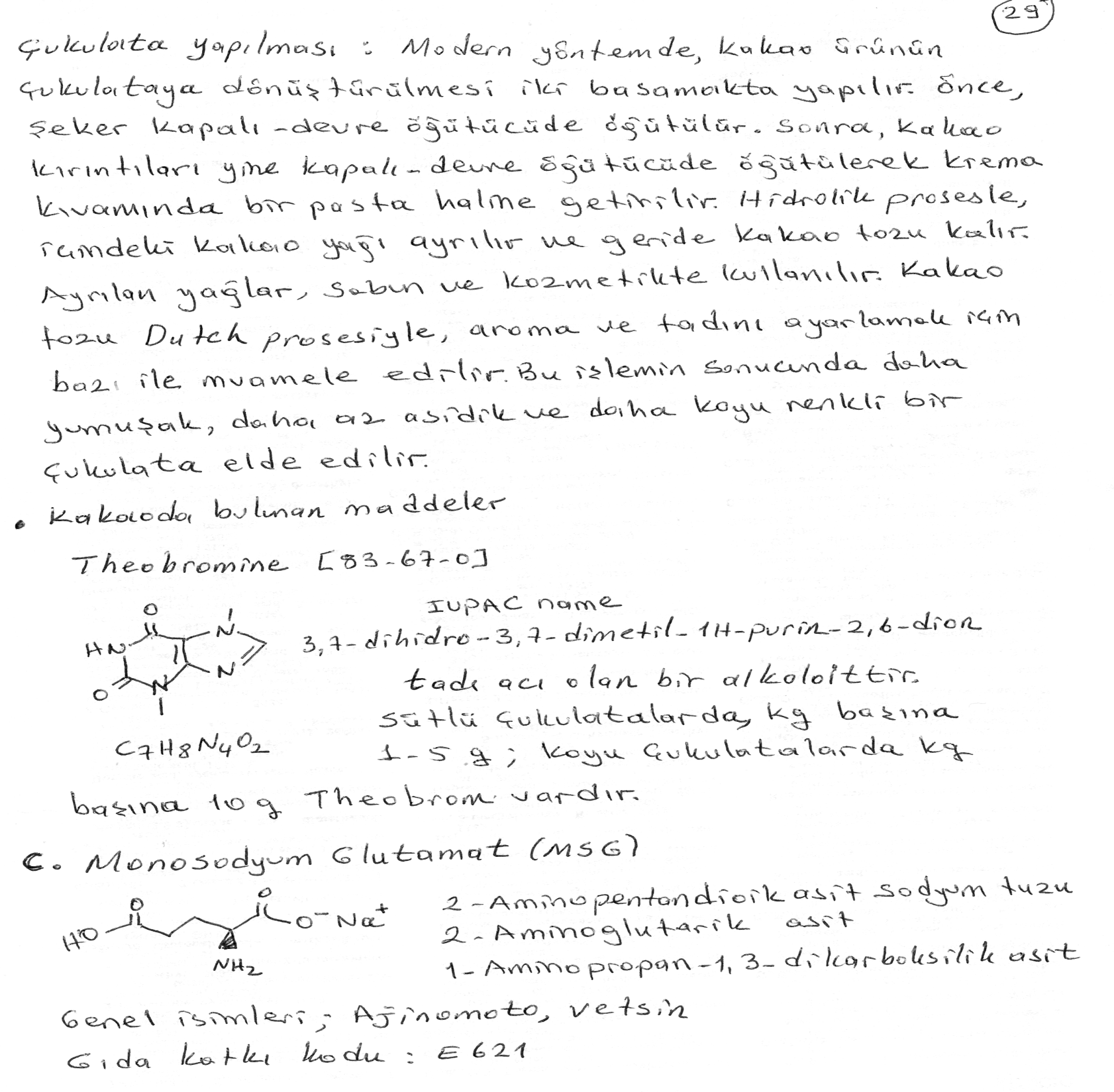 17.10.2018
KİM232 END.KİM.II-DOÇ.DR.KAMRAN POLAT-ANKARA ÜNİV., FEN FAK., KİMYA BÖL.,
14
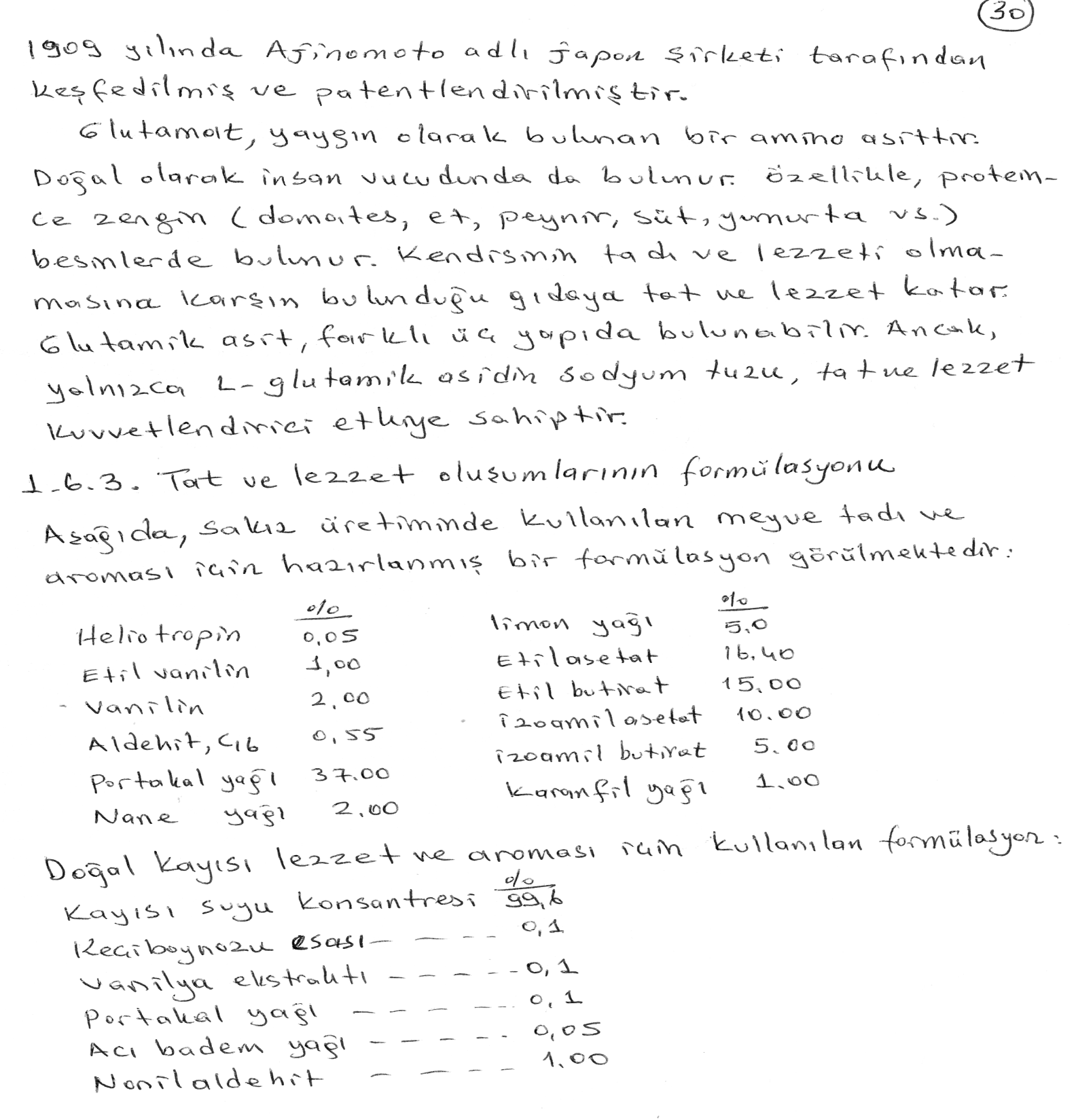 17.10.2018
KİM232 END.KİM.II-DOÇ.DR.KAMRAN POLAT-ANKARA ÜNİV., FEN FAK., KİMYA BÖL.,
15
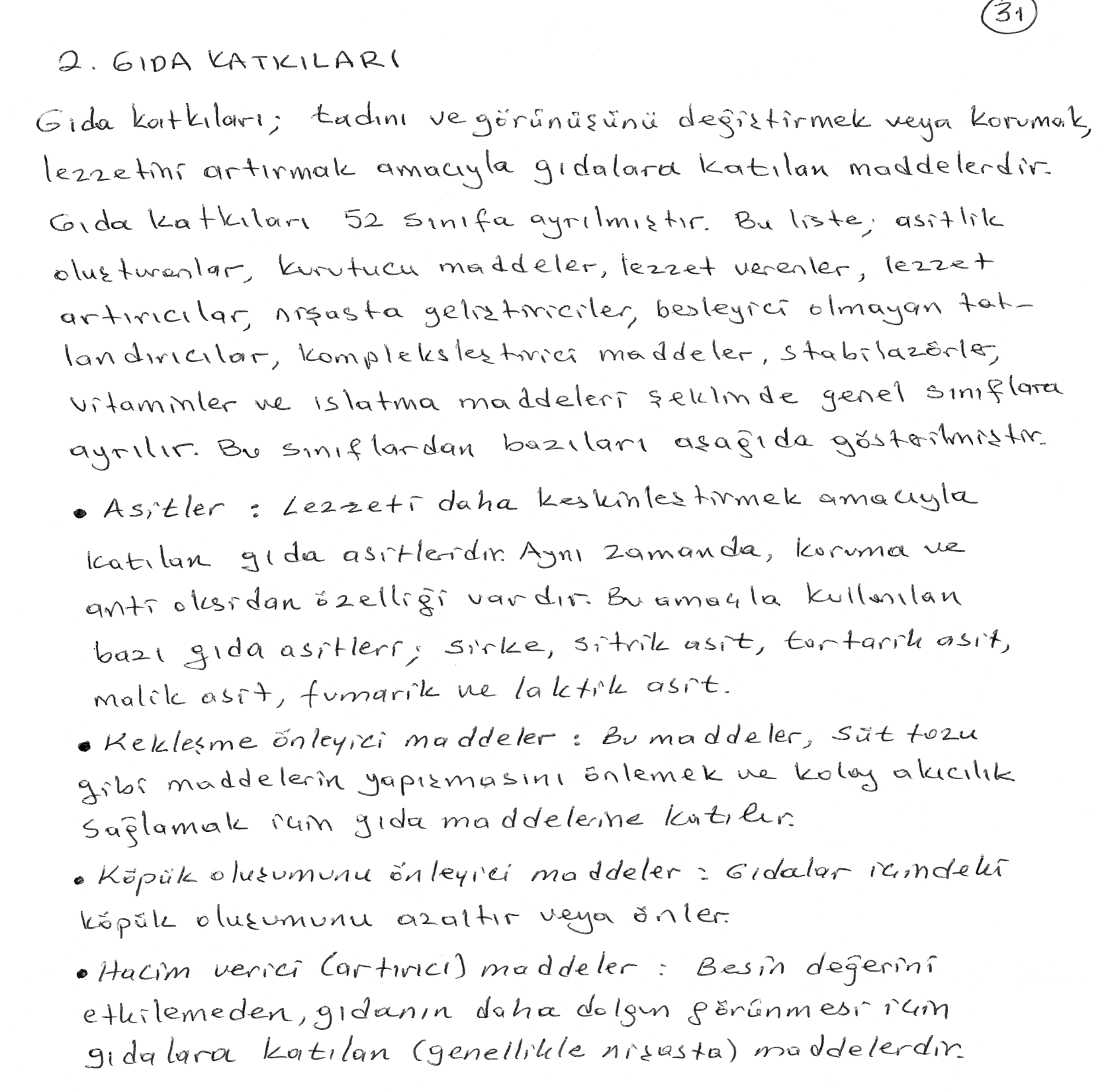 17.10.2018
KİM232 END.KİM.II-DOÇ.DR.KAMRAN POLAT-ANKARA ÜNİV., FEN FAK., KİMYA BÖL.,
16
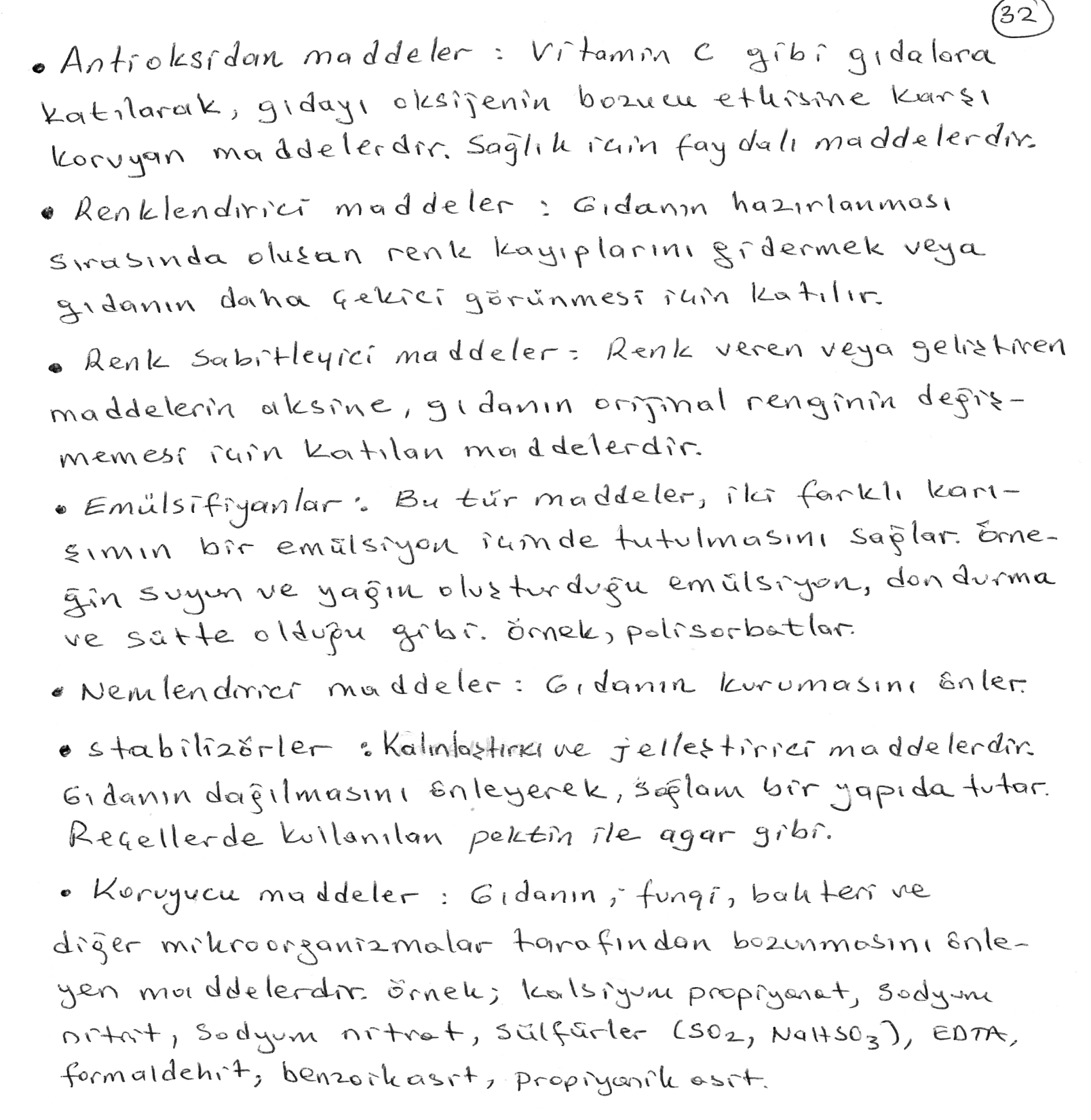 17.10.2018
KİM232 END.KİM.II-DOÇ.DR.KAMRAN POLAT-ANKARA ÜNİV., FEN FAK., KİMYA BÖL.,
17
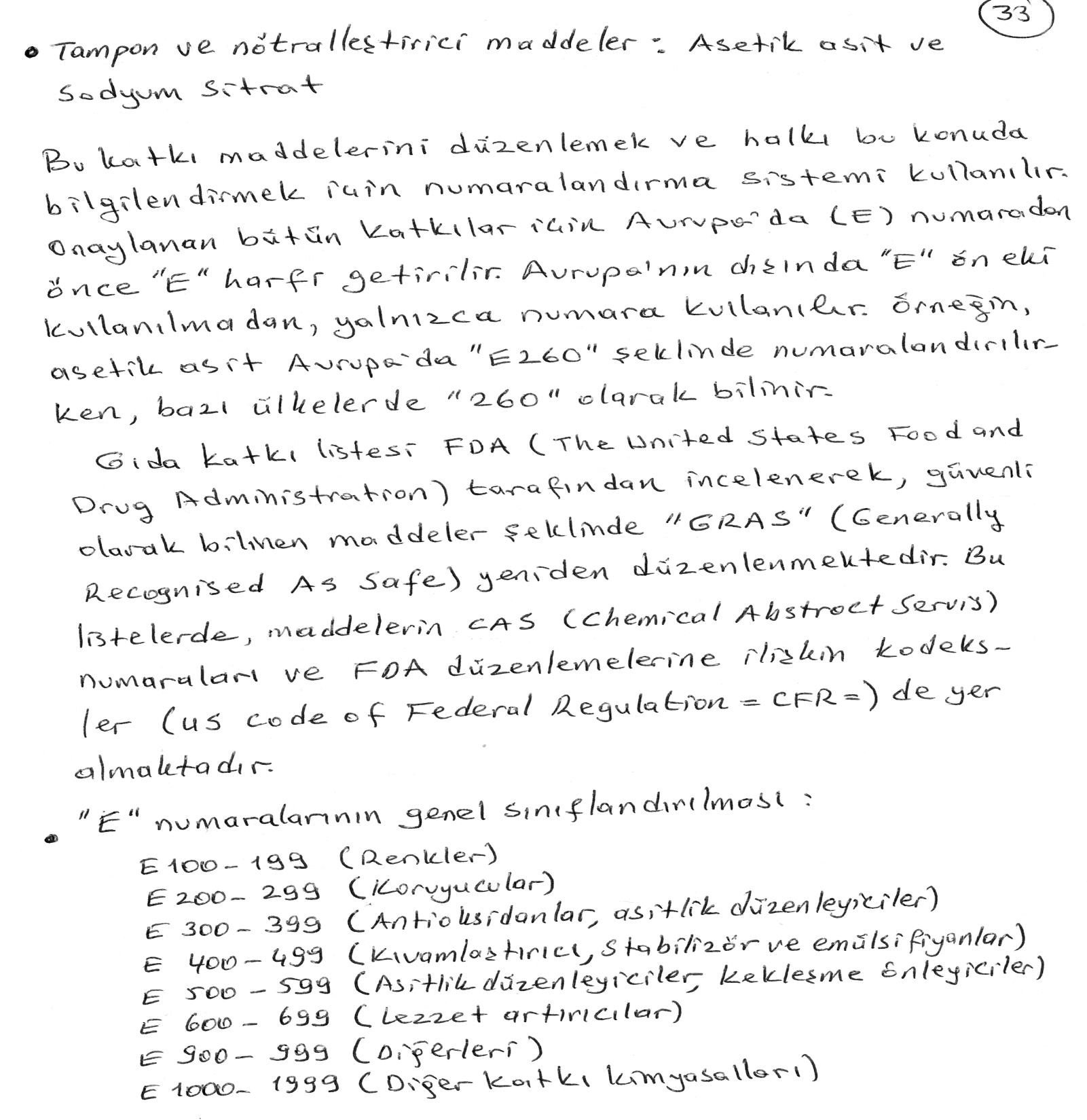 17.10.2018
KİM232 END.KİM.II-DOÇ.DR.KAMRAN POLAT-ANKARA ÜNİV., FEN FAK., KİMYA BÖL.,
18
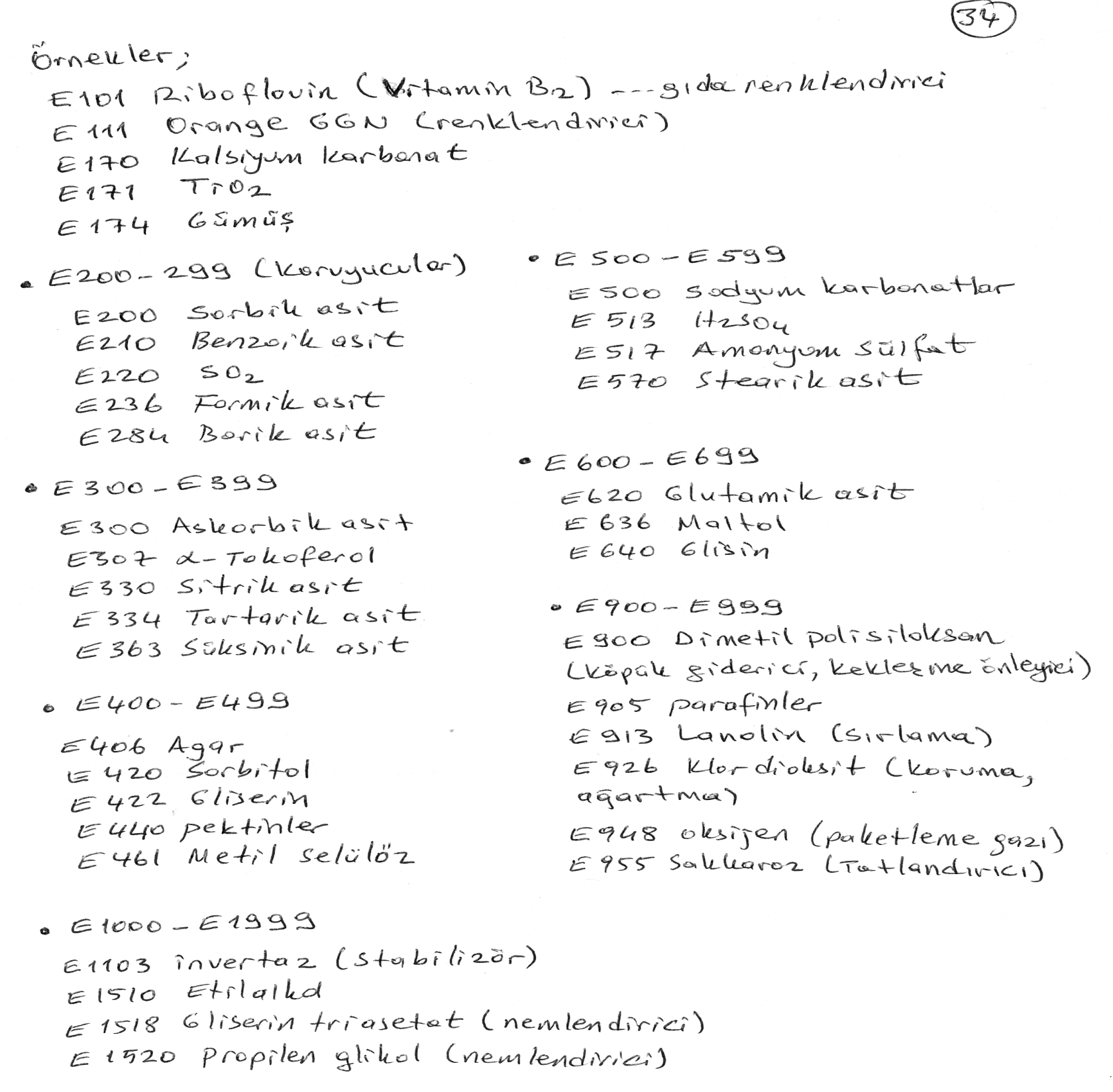 17.10.2018
KİM232 END.KİM.II-DOÇ.DR.KAMRAN POLAT-ANKARA ÜNİV., FEN FAK., KİMYA BÖL.,
19
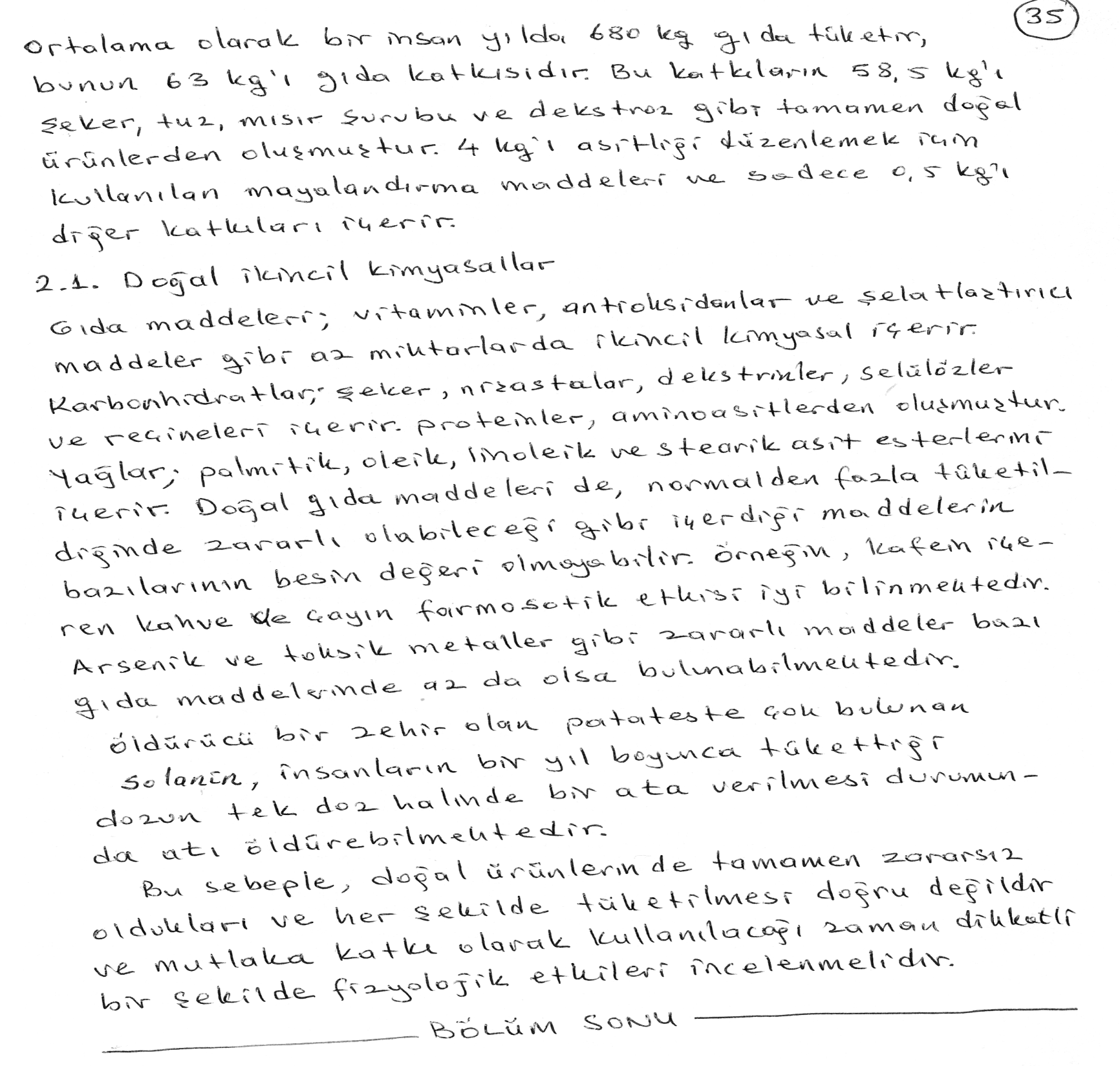 17.10.2018
KİM232 END.KİM.II-DOÇ.DR.KAMRAN POLAT-ANKARA ÜNİV., FEN FAK., KİMYA BÖL.,
20